INleiding
Kunst op de berg Nebo
Esau contra Jakob
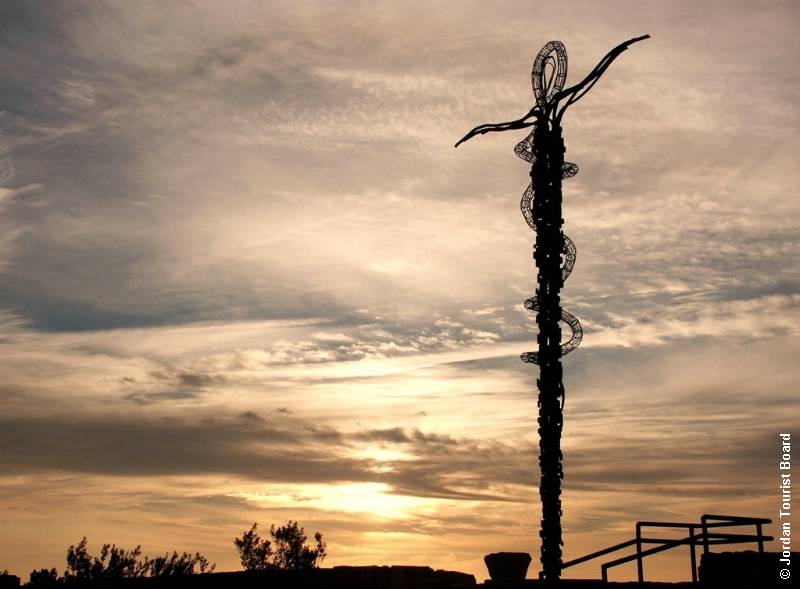 JEZUS, DAAR KIJK JE VAN OP!
1) Een venijnig verwijt
2) Een giftige straf
3) Een middelaarsgebed
4) Een slangenmiddel
5) Opzien naar Jezus
6) Het kruis centraal
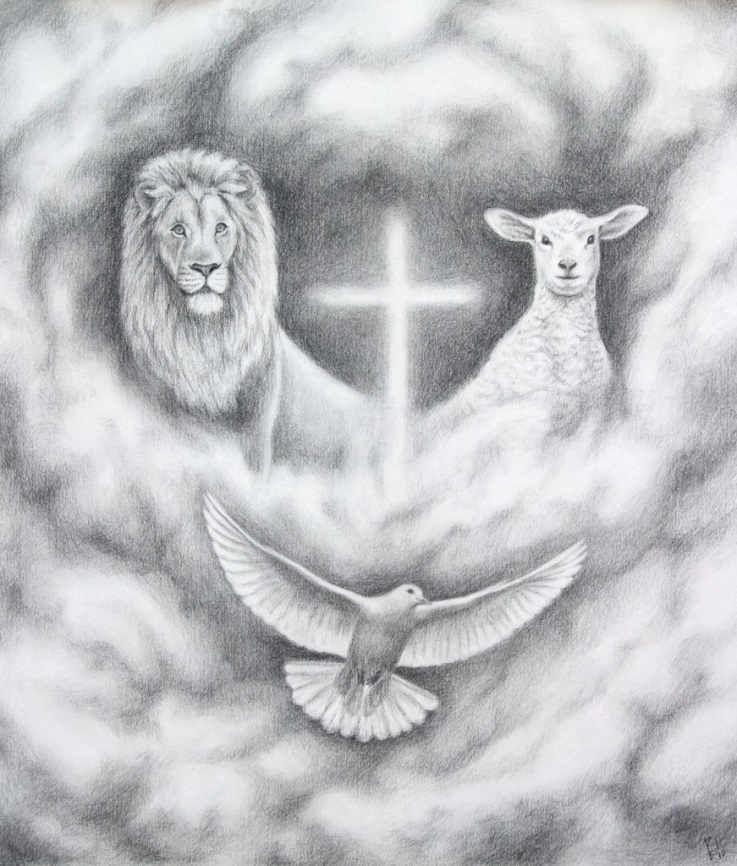 EEN VENIJNIG VERWIJT
Een cartoon van God
Het blijkt een patroon
Het is niet de jeugd die klaagt
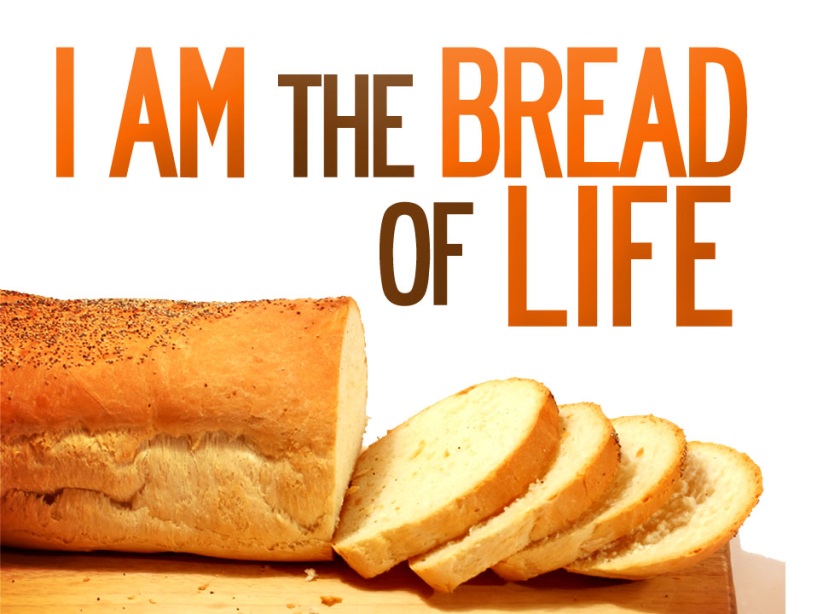 EEN GIFTIGE STRAF
Brandslangen en dodelijke ontstekingen
De slangen zijn los
Gods gekrenkte liefde
   en verwende kerkmensen
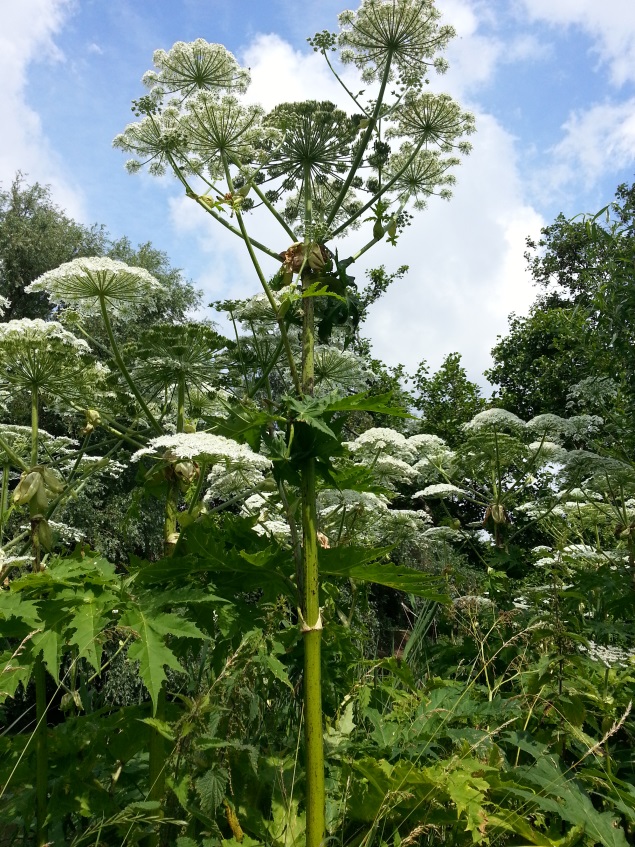 EEN MIDDELAARSGEBED
Of Mozes maar wil bidden
‘Boven bidden en denken’
De perfecte Heiland: eerst de zonden, dan de wonden
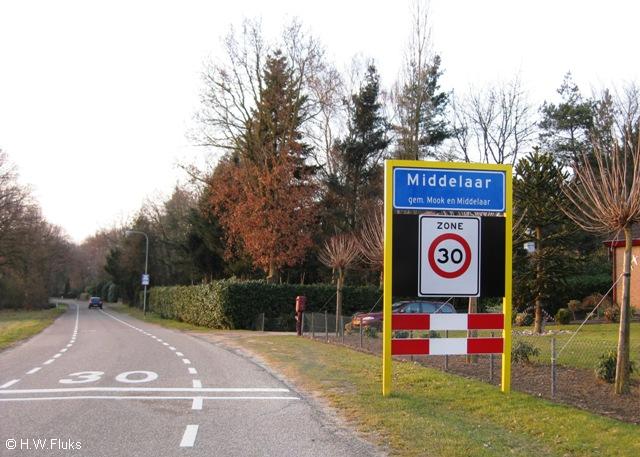 EEN SLANGENMIDDEL
Ze konden geen slang meer zien
Niet de slang uit het paradijs
Fixeer je op ‘de arts aller zielen’
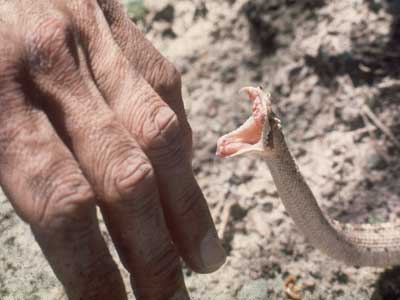 OPZIEN NAAR JEZUS
‘Omhooggeheven?’ Geen verheffend gezicht!
Een vernedering ten tóp
Hij haalt ons naar zich toe
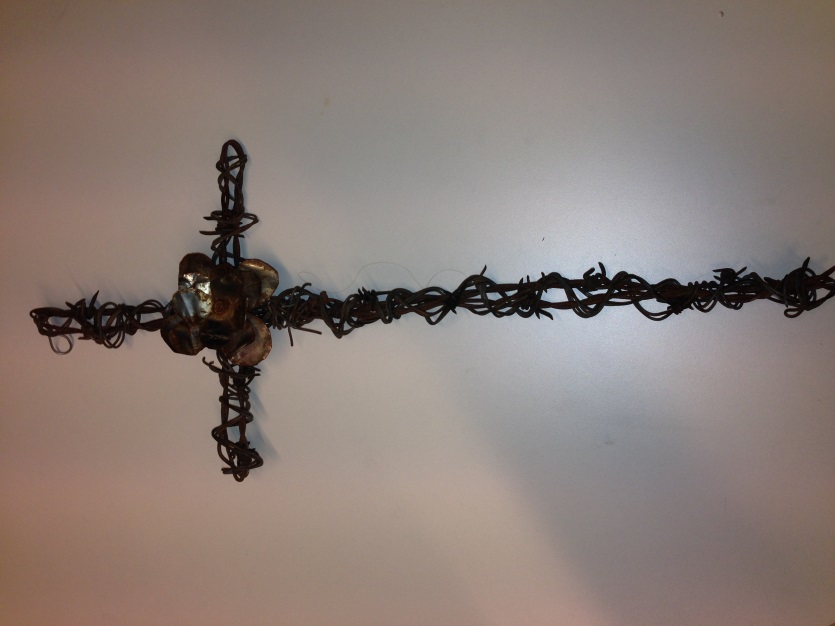 HET KRUIS CENTRAAL
Deel van de lijdende kerk
Een afstotelijk mannenlijf
Leven onder het kruis
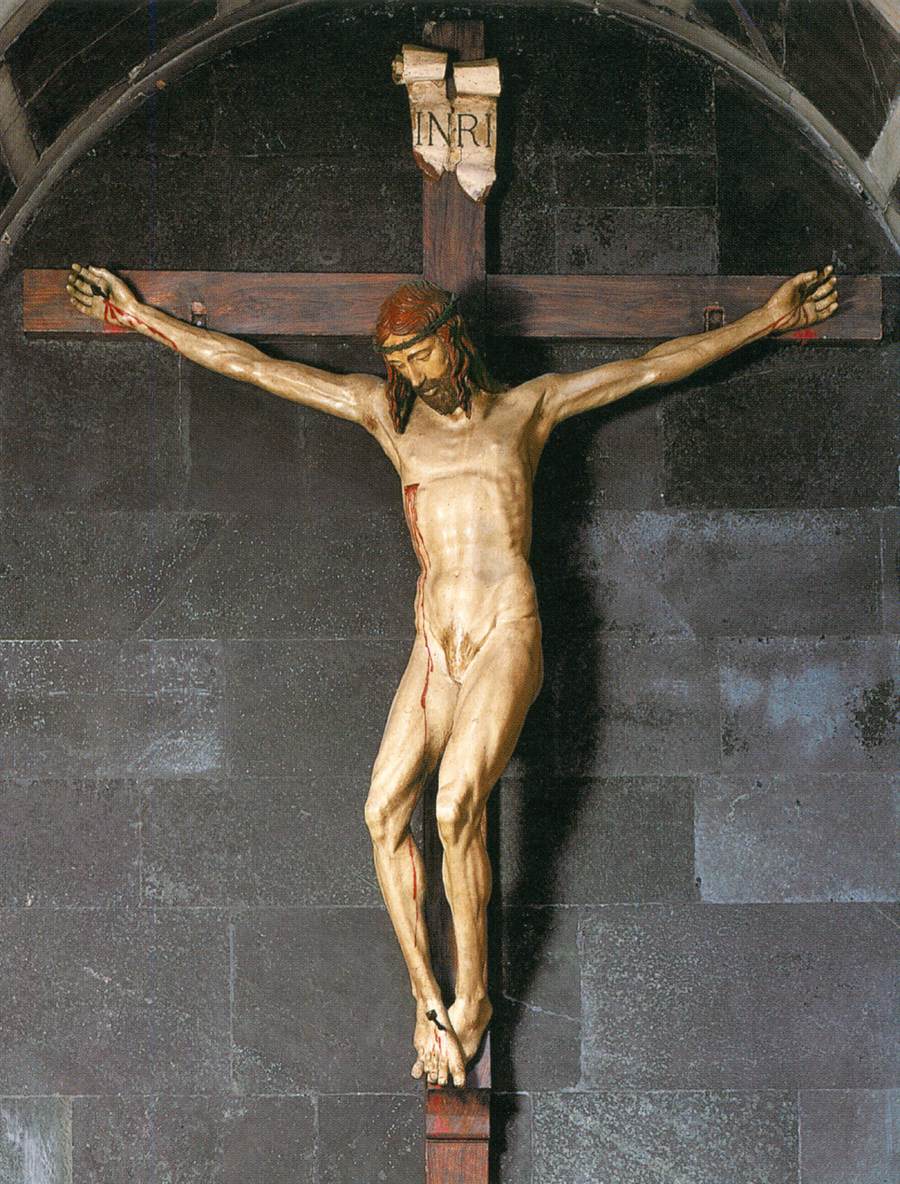 TEN SLOTTE
Een geëxecuteerde zielepiet
Nooit een overdosis
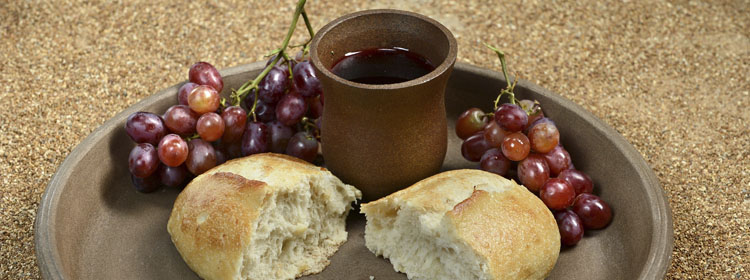